ÚVOD PRAMENY MEZINÁRODNÍHO PRÁVA SOUKROMÉHO PŘEDNÁŠKA Č. 1 konzultace č. 1
Prof. JUDr. Naděžda Rozehnalová
1
Studijní literatura
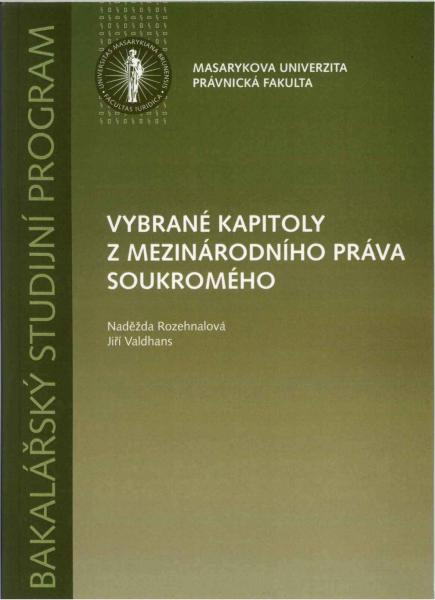 Úvod do mezinárodního práva soukromého / JUDr. Lucie Zavadilová
2
VYUČUJÍCÍ
PROF. JUDR. N. ROZEHNALOVÁ,CSC. – 1. KONZULTACE

MGR. RADOVAN MALACHTA – 2. KONZULTACE


DOC. JUDR. JIŘÍ VALDHANS, PHD. – 3. KONZULTACE
Mezinárodní právo soukromé I/JUDr. Klára Drličková, Ph.D.
3
Osnova
ÚVOD
Skupiny pramenů v MPS
Pojmy kodifikace, unifikace, harmonizace 
Prameny vnitrostátního původu
Prameny unijního původy
Prameny mezinárodního původu
Vztahy  A KOLIZE mezi prameny
.
4
V ČEM JE ROZDÍL
Anna (česká státní příslušnice, bydliště v ČR) si na Zelném trhu v Brně koupila jablka od prodejce z jižní Moravy.

Anna (česká státní příslušnice, bydliště v ČR) si při svém pobytu v Rotterdamu (Nizozemsko) koupila jablka od místního prodejce.
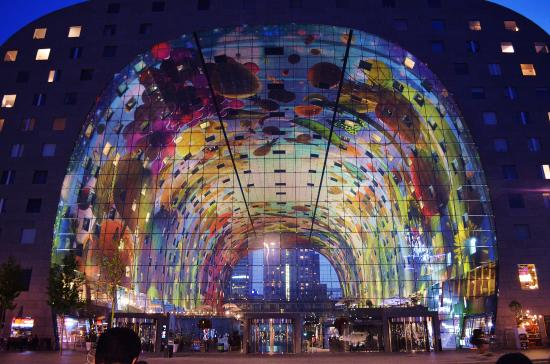 Úvod do mezinárodního práva soukromého
5
V ČEM JE ROZDÍL
Pan Novák (český státní příslušník, bydliště v ČR) zarezervoval pro celou svoji rodinu ubytování v hotelu na Šumavě, provozovaném společností založenou podle českého práva.

Pan Novák (český státní příslušník, bydliště v ČR) zarezervoval přes webovou stránku Booking.com pro celou svoji rodinu ubytování v hotelu v Grazu (Rakousko), provozovaném společností založenou podle rakouského práva.
Úvod do mezinárodního práva soukromého
6
V ČEM JE ROZDÍL
Alice a Milan (čeští státní příslušníci, bydliště v ČR) uzavřeli manželství na zámku v Lednici.

Alice (slovenská státní příslušnice, bydliště v SR) a Milan (český státní příslušník, bydliště v ČR) uzavřeli manželství na zámku v Lednici.

Alice (slovenská státní příslušnice, bydliště v SR) a Milan (český státní příslušník, bydliště v ČR) uzavřeli manželství na pláži v Austrálii.
Úvod do mezinárodního práva soukromého
7
Mezinárodní právo soukromé v praxi ELEKTRONICKÉ
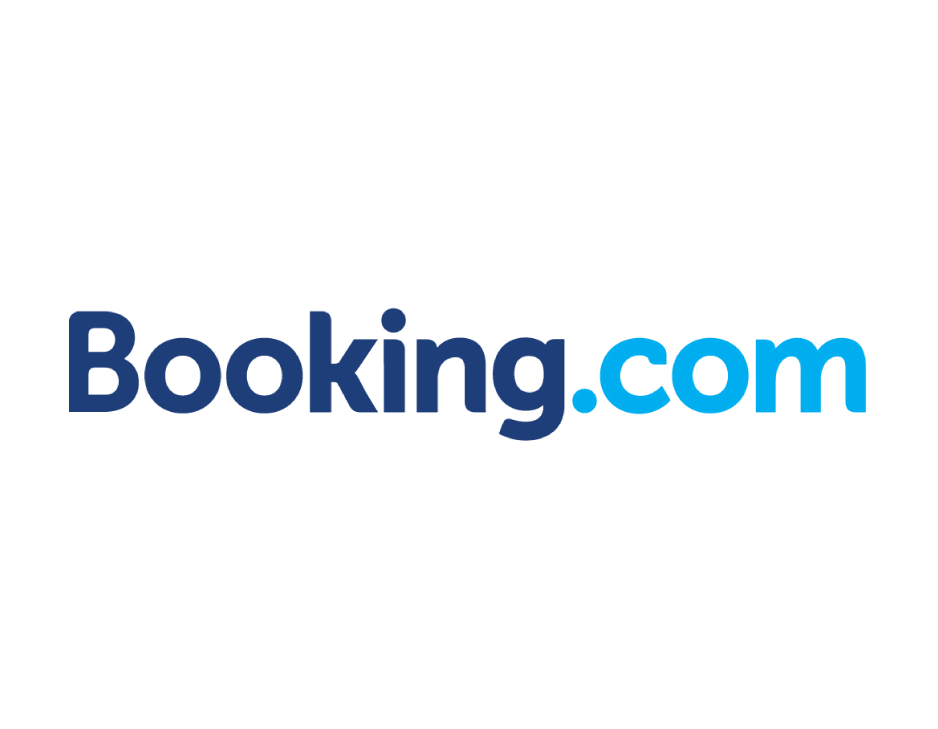 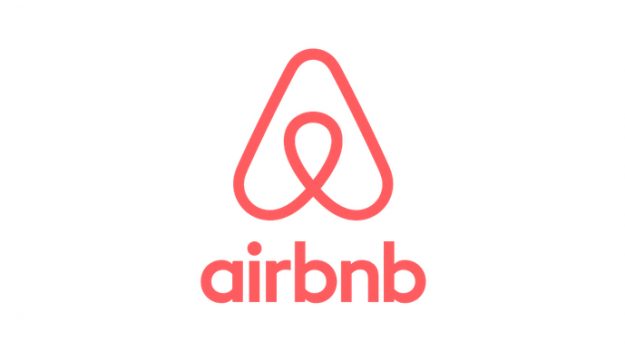 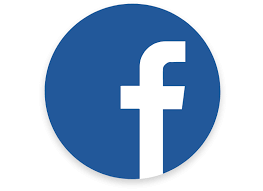 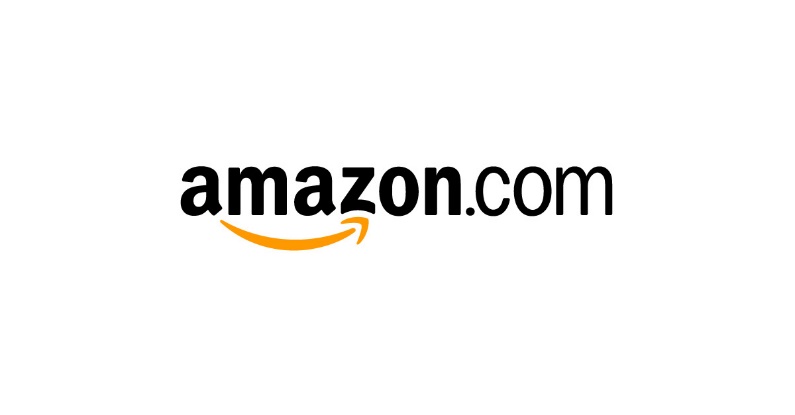 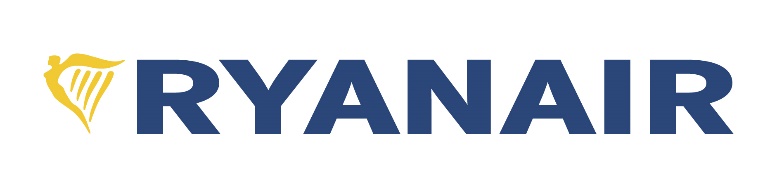 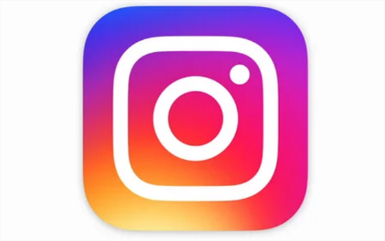 Úvod do mezinárodního práva soukromého
8
Příklad
Student PrF MU (český státní příslušník, bydliště v ČR) nakoupí zboží na aliexpress.com (čínský internetový obchod). Zboží je doručeno, po rozbalení však student zjistí, že neodpovídá fotografiím a popisu na webu. Čínský prodávající nereaguje na e-maily českého studenta.
Úvod do mezinárodního práva soukromého
9
KTERÁ DISCIPLÍNA ŘEŠÍ TUTO PROBLEMATIKU? MEZINÁRODNÍ PRÁVO SOUKROMÉ A PROCESNÍ
Mezinárodní právo soukromé I/JUDr. Klára Drličková, Ph.D.
10
DEFINICE
soubor zvláštních právních norem, které upravují výlučně soukromoprávní poměry s mezinárodním prvkem, včetně právních norem upravujících postup soudů a jiných orgánů a účastníků, případně i jiných osob, a poměry mezi nimi vznikající v řízení o soukromoprávních věcech, v němž je obsažen mezinárodní prvek
Úvod do mezinárodního práva soukromého
11
Pojem mezinárodního práva soukromého
Samostatné, zvláštní právní odvětví
Součást vnitrostátního práva
„mezinárodní“ – reaguje na existenci mezinárodního prvku
Normy MPS nejsou obsaženy pouze ve vnitrostátních předpisech, ale i v mezinárodních smlouvách a unijních předpisech
Úvod do mezinárodního práva soukromého
12
Předmět mezinárodního práva soukromého
Soukromoprávní poměry…
občanské
obchodní
pracovní
rodinné
… s mezinárodním prvkem
subjekt
skutečnost právně významná pro vznik a existenci právního poměru
předmět
Související otázky
Úvod do mezinárodního práva soukromého / JUDr. Lucie Zavadilová
13
Základní okruhy otázek, které MPS řeší
Kde (v jakém státě) se bude spor řešit?
Mezinárodní pravomoc/ příslušnost  MPP
Podle jakého práva bude předmět sporu posuzován?
Problematika určování práva rozhodného  MPS
Jak se bude nakládat s vydaným rozhodnutím v cizině?
Uznání a výkon rozhodnutí  MPP
Úvod do mezinárodního práva soukromého
14
Příklad 1
Občanka České republiky žijící ve Francii se svým manželem, egyptským občanem, se rozhodla podat návrh na rozvod manželství. Kromě rozvodu bude nutné vyřešit i otázku péče o dítě a vypořádat společný majetek manželů.
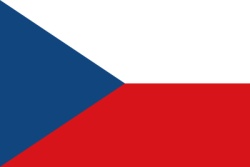 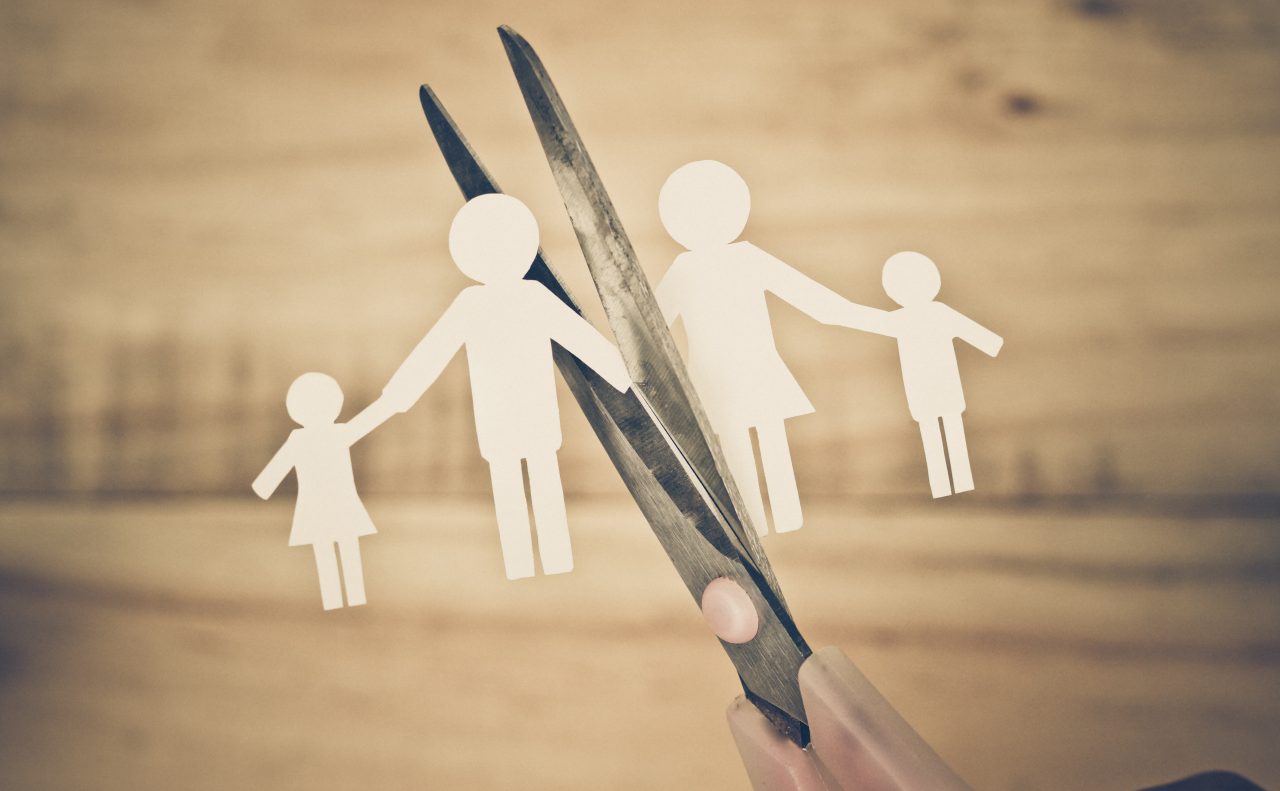 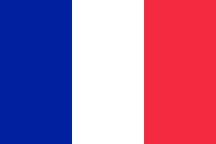 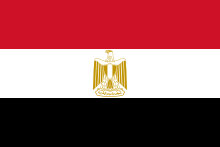 Úvod do mezinárodního práva soukromého / JUDr. Lucie Zavadilová
15
Příklad 2
Český lyžař byl při sjezdu z francouzské strany Mont Blancu sražen švýcarským lyžařem.

Posuďte situaci.
Posuďte existenci a významnost mezinárodního prvku.
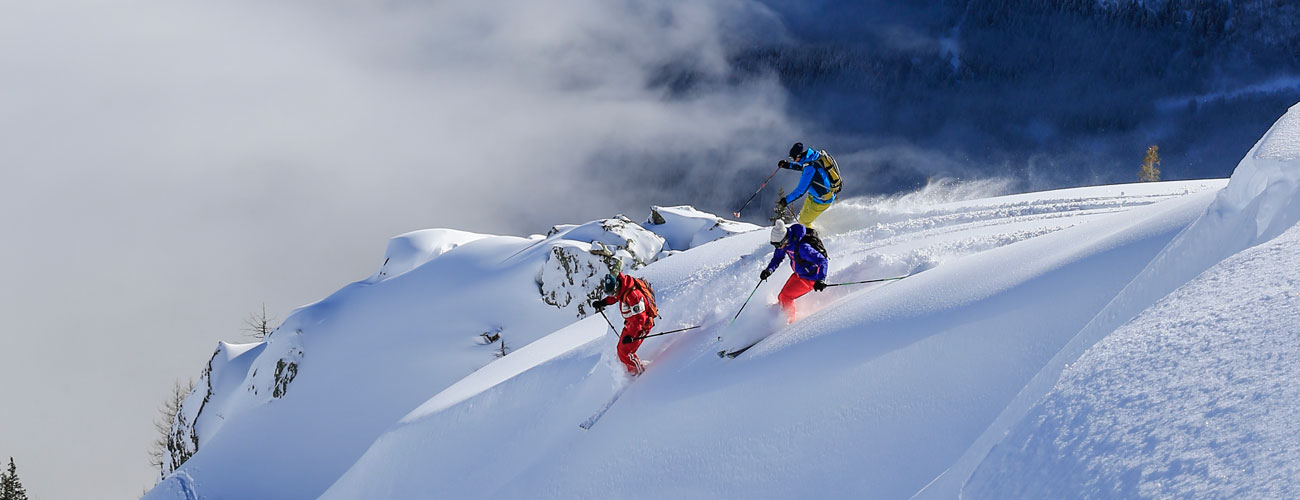 16
Příklad 4
Český občan žil posledních 15 let v Nizozemsku, kde zemřel a zanechal dědictví – nemovitost, peníze na účtu atd. Dědicové žijí v ČR.

Posuďte situaci.
Posuďte existenci a významnost mezinárodního prvku.
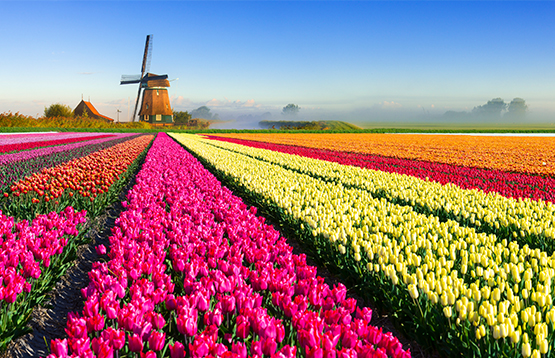 Úvod do mezinárodního práva soukromého / JUDr. Lucie Zavadilová
17
PRAMENY PRÁVNÍ ÚPRAVY
18
MATERIÁLNÍ PRAMENY MPS
EXISTENCE STÁTŮ

EXISTENCE KONTAKTŮ MEZI STÁTY

VZÁJEMNÉ, BYŤ NEFORMÁLNÍ UZNÁVÁNÍ STÁTŮ A JEJICH PRÁVNÍCH ŘÁDŮ NAVZÁJEM

DOSTATEČNÝ MYŠLENKOVÝ POTENCIÁL ZPŮSOBILÝ VYHODNOTIT A ŘEŠIT KOLIZE
19
Formální prameny MPS
Pluralita zdrojů PRÁVNÍ ÚPRAVY – DŮSLEDEK ZPŮSOBU ÚPRAVY
MPS není univerzální DISCIPLÍNA

Zdroje právní úpravy:
Vnitrostátní původ
Unijní původ
Mezinárodní původ
.
20
Kodifikace
Vnitrostátní úroveň VS. MEZINÁRODNÍ ÚROVEŇ



KODIFIKACE VNITROSTÁTNÍ - DEFINICE
21
Unifikace
Sjednocení právní úpravy na úrovni více státu
Hmotné (přímé) normy 
Př. Úmluva OSN o smlouvách o mezinárodní koupi zboží
UNCITRAL, UNIDROIT
Kolizní normy 
Př. nařízení Řím I, nařízení Řím II
EU, Haagská konference mezinárodního práva soukromého
Procesní normy (mezinárodní příslušnost, uznání cizích rozhodnutí)
Př. nařízení Brusel Ibis
EU, Haagská konference mezinárodního práva soukromého
Mezinárodní právo soukromé I/JUDr. Klára Drličková, Ph.D.
22
Harmonizace
Vzorové zákony či vzorové úpravy
Vzory pro vnitrostátní úpravy
UNCITRAL – př. Vzorový zákon UNCITRAL o mezinárodním rozhodčím řízení 


Směrnice v EU
.
23
Vnitrostátní předpisy
Vývoj 
Zákon č. 41/1948 Sb., o mezinárodním a mezioblastním právu soukromém
Pouze kolizní normy
Zákon č. 97/1963 Sb., o mezinárodním právu soukromém a procesním 
V zásadě kodifikace MPS
Dílčí normy i v jiných předpisech
Zákon 91/2012 Sb., o mezinárodním právu soukromém („ZMPS“)
.
24
ZMPS
Kodifikace českého MPS
Účinný od 1.1.2014 (§ 125)
Věcná působnost - § 1 
Územní působnost – soudy a jiné orgány rozhodující v rámci věcné působnosti – na území ČR
Osobní působnost – fyzické a právnické osoby (včetně vynětí z pravomoci českých soudů - § 7) 
Obecná x zvláštní část
25
Unijní právo
„Jádro“ aktuální úpravy MPS i MPP

Evropské mezinárodní právo soukromé/evropský justiční prostor/soudní spolupráce v civilních věcech
 
Prameny:
Primární právo – zejména článek 81 SFEU
Sekundární předpisy – zejména nařízení
Mezinárodní smlouvy uzavřené EU
26
Článek 81 SFEU
„Unie rozvíjí justiční spolupráci v občanských věcech s mezinárodním prvkem založenou na zásadě vzájemného uznávání soudních a mimosoudních rozhodnutí. Tato spolupráce může zahrnovat přijímání opatření pro sbližování právních předpisů členských států.“
Odst. 2 – cíle (vzájemné uznávání a výkon soudních a mimosoudních rozhodnutí, přeshraniční doručování soudních a mimosoudních písemností, slučitelnost kolizních norem a pravidel pro určení příslušnosti, spolupráce při opatřování důkazů a další)
Řádný legislativní postup x článek 81 odst. 3 – zvláštní legislativní postup pro opatření v oblasti rodinného práva
27
Sekundární předpisy
Článek 288 SFEU

Nařízení – obecná působnost, přímá použitelnost
Single x double x triple

Směrnice – závazná pro státy, výsledek, implementace

Některé požadavky nutné provést i do MPS
28
Mezinárodní smlouvy uzavřené EU
Článek 3 odst. 2 SFEU
Ve výlučné pravomoci Unie je rovněž uzavření mezinárodní smlouvy, pokud je její uzavření stanoveno legislativním aktem Unie nebo je nezbytné k tomu, aby Unie mohla vykonávat svou vnitřní pravomoc, nebo pokud její uzavření může ovlivnit společná pravidla či změnit jejich působnost.

Př. Luganská úmluva, úmluvy v rámci Haagské konference (EU je členem) 
Přednost před nařízeními, není-li uvedeno jinak v nařízení (viz příklad Nařízení Řím I vs. dvoustranné smlouvy členských států.
29
Zvláštní postavení GB, IRL, DK
Protokoly k SFEU (č. 21 a 22) 

Dánsko se justiční spolupráce neúčastní
Dvoustranné smlouvy s EU – např. nařízení Brusel Ibis

Velká Británie, Irsko
Tzv. opt-in
Brexit????????????
30
Posílená spolupráce
Články 326 – 334 SFEU

Opatření mohou přijmout jen některé členské státy

Nařízení Řím III (ČR se neúčastní)

Nařízení v oblasti majetkových poměrů manželů a registrovaných partnerů (ČR se účastní)
31
Jednotná intepretace práva EU
Soudní dvůr

Autonomní výklad

Předběžné otázky – článek 267 SFEU

Rozhodnutí Soudního dvora – významný zdroj
32
Vývoj evropského justičního prostoru - shrnutí
Vývoj pravomocí ES/EU


3 fáze
Fáze koordinace (1957 – 1992)
Fáze spolupráce (1992 – 1997)
Fáze aktů ES/EU (1997 – 2009, od roku 2009)
33
Fáze koordinace
1957 (1958) – Římské smlouvy – vznik EHS
EHS nemělo žádnou pravomoc v oblasti MPS 
Mezinárodní smlouvy mezi členskými státy 
Právní základ: článek 220 SEHS/článek 293 SES
„Členské státy zahájí mezi sebou v případě potřeby jednání s cílem zajistit ve prospěch svých státních příslušníků zjednodušení formalit, jimž podléhá vzájemné uznávání a výkon soudních rozhodnutí a rozhodčích nálezů.“
Bruselská úmluva(1968), Římská úmluva (1980)
34
Fáze spolupráce
1992 (1993) – Maastrichtská smlouva – vytvoření EU – třípilířová struktura 

Třetí pilíř – spolupráce v oblasti vnitřních věcí a justice – soudní spolupráce v civilních a trestních věcech 

Oblast společného zájmu

Mezivládní pilíř  - mezinárodní smlouvy
35
Fáze unijní
1997 (1999) – Amsterdamská smlouva 

Oblast svobody, bezpečnosti a práva

Soudní spolupráce v civilních věcech byla přenesena do prvního pilíře 

Článek 65 SES

Speciální režim pro DK, GB, IRL
36
Fáze unijní - vývoj
2009 – Lisabonská smlouva


Článek 81 SFEU

 
Protokoly č. 21 a 22 k SFEU – DK, GB, IRL
37
Mezinárodní smlouvy JAKO ZDROJ ÚPRAVY MPS - MPP
Self-executing smlouvy

 
Dvoustranné x mnohostranné

Dle typu unifikace - účelu (typu norem) 

Erga omnes x inter partes
.
38
VZTAHY MEZI PRAMENY PRÁVNÍ ÚPRAVY
.
39
ZMPS vs. mezinárodní smlouvy
Přednost mezinárodních smluv

Článek 10 Ústavy

§ 2 ZMPS A ŘADA DALŠÍCH USTANOVENÍ
Mezinárodní právo soukromé I/JUDr. Klára Drličková, Ph.D.
40
ZMPS vs. unijní předpisy
Aplikační přednost



Dovozena z judikatury Soudního dvora (př. 6/64 Costa vs. ENEL)
41
Mezinárodní smlouvy vs. unijní předpisy
Mezinárodní smlouvy uzavřené ČR před vstupem do EU

Článek 351 SFEU
 
Řešení v jednotlivých nařízeních
Nařízení Brusel Ibis jako příklad 
Dvoustranné smlouvy s členským státem
Dvoustranné smlouvy se třetím státem
Mnohostranné smlouvy (členské i nečlenské státy)
42
Střet mezinárodních smluv - SITUACE
Oba dotčené státy jsou vázány jednou smlouvou, pouze jeden stát druhou smlouvou 

Vzájemný vztah je výslovně upraven alespoň v jedné ze smluv

Smlouvy se stejným předmětem úpravy

Smlouvy s různým předmětem úpravy
43
DĚKUJI
.
44